MTU LUG
General Meeting
Join lug-l
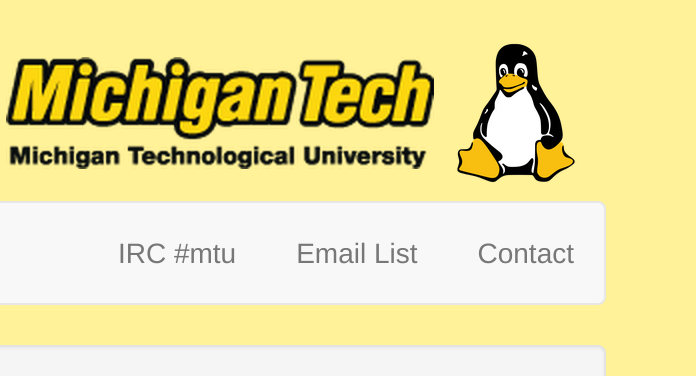 Announcements
Nanocon
nanocon-l@mtu.edu
Wednesday 6PM -- Fisher 131
DoD Rep
Oct 30
Users Forum
MTU LUG Steam Group
LastPass to be sold :-(
http://goo.gl/cEIdKU
https://mtulug.slack.com/
I’m bad with IRC
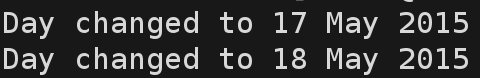